Maroc, données générales
Dans l’après-guerre

Population: 12 millions
Densité: 26,1 ab/km quad.
Surface: 458745 km quad.
Langues officielles: françois
Capitale: Paris
Religion: musulmans sunnites
Forme de gouvernement: Colonie française
PIB: /
PIB par habitant: /
IDH: /
Aujourd’hui

Population: 35 millions 
Densité: 76,2 ab/km quad.
Surface: 458745 km quad.
Langues officielles: Arabe, Berbère
Capitale: Rabat 
Religion: musulmans sunnites
Forme de gouvernement: Monarchie constitutionnelle
PIB: 118,7 milliards (USD)
PIB par habitant: 8.600 (USD)
IDH: 0,676
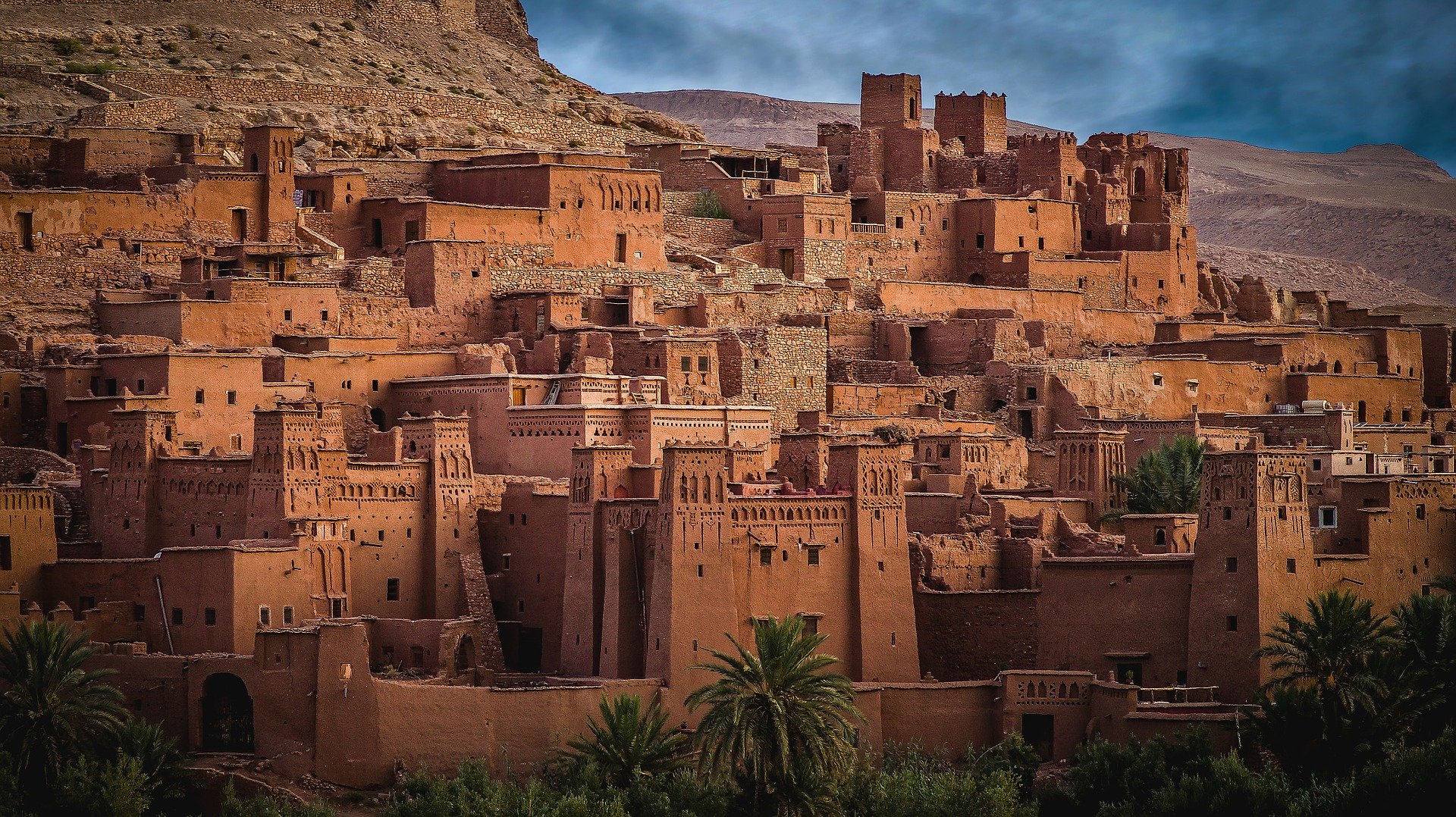 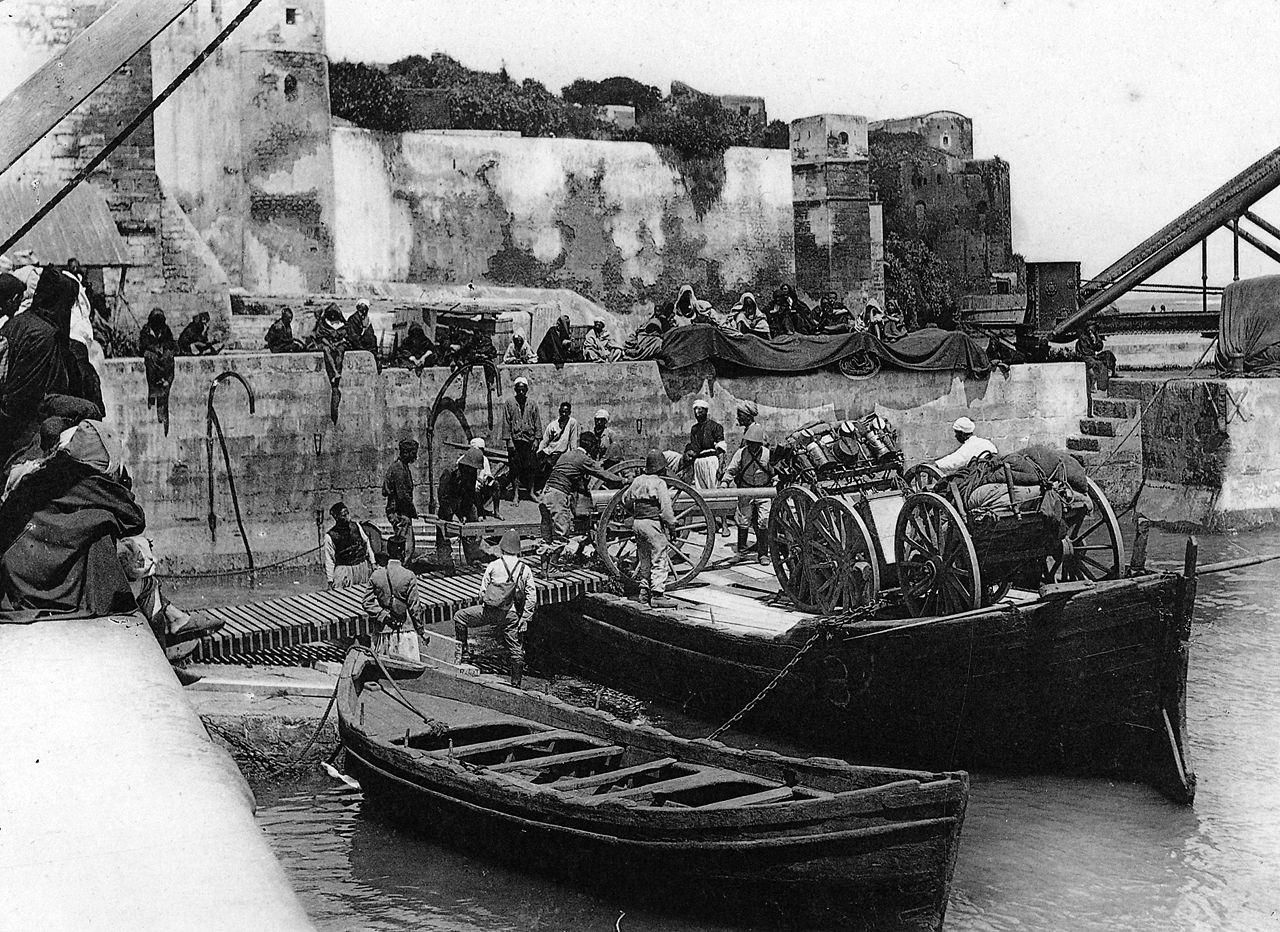 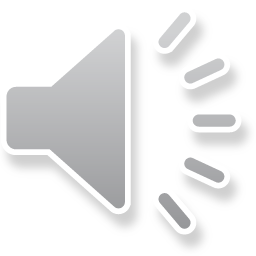 Situation d'après-guerre au Maroc
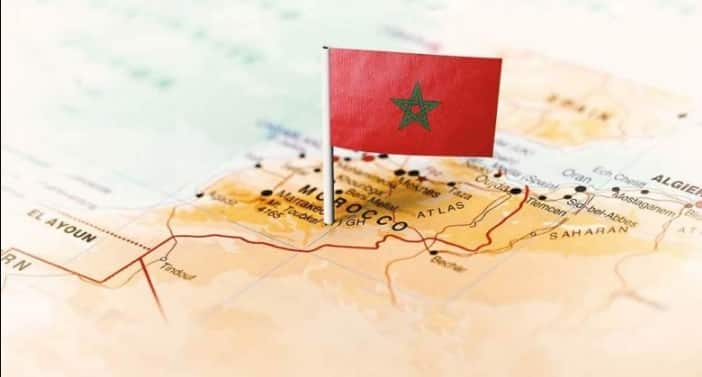 Situation politique du Maroc après la guerre
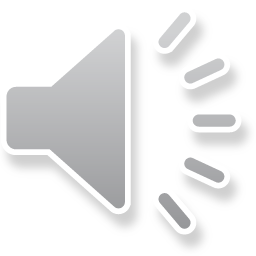 pendant la période de l’après-guerre, le Maroc était une colonie française.
l’insouciance du peuple marocain a explosé à cette époque même où il y avait la lutte pour l’indépendance du Maroc vis-à-vis de la France
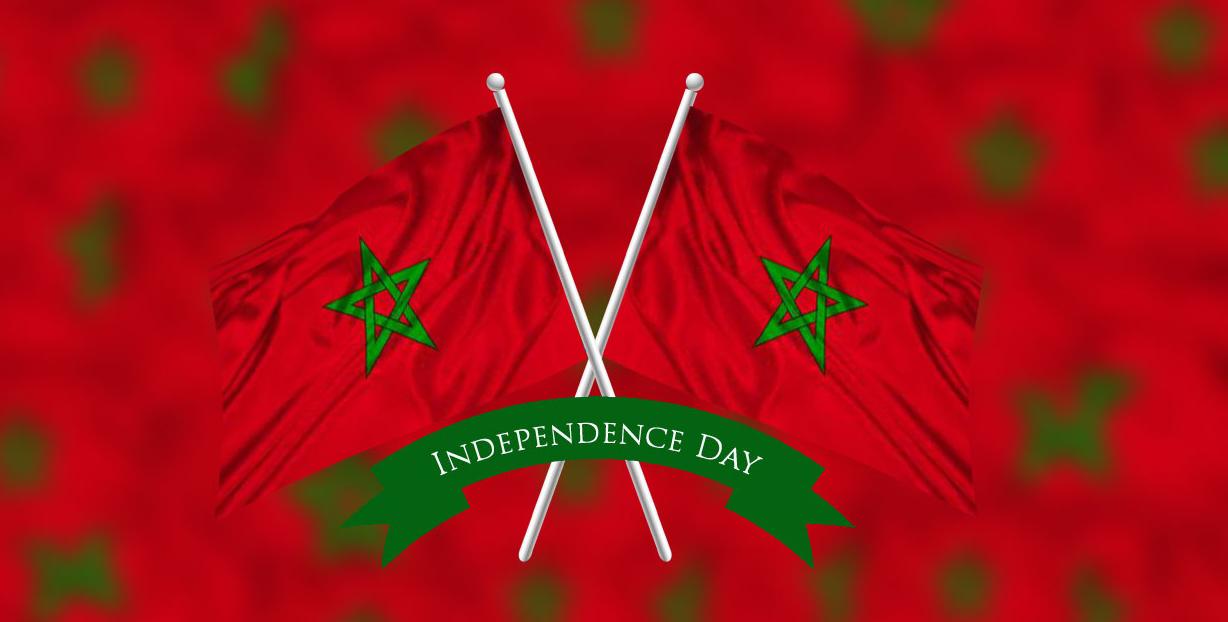 fondation du parti nationaliste Istiqlal
Annexion de Sidi Ifni, la dernière ville revendiquée
Rédaction du manifeste pour l’indépendance
le Sultan, partisan de l’indépendance, a été exilé
le Sultan retourne dans son pays natal
Le sultan devient roi
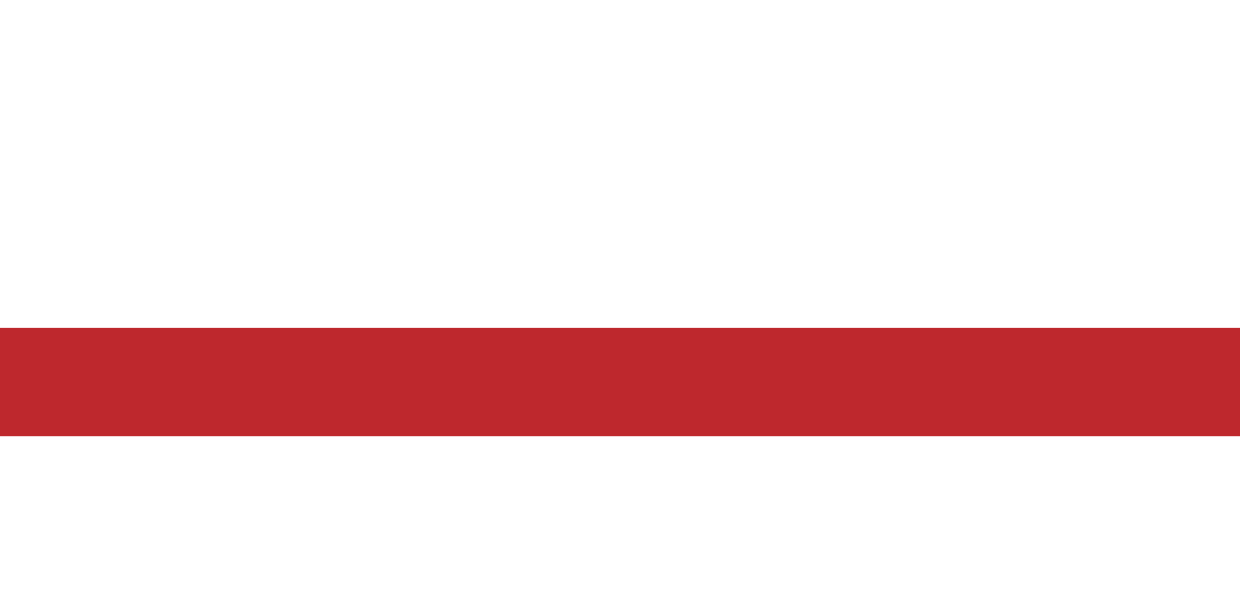 Indépendance 
du Maroc
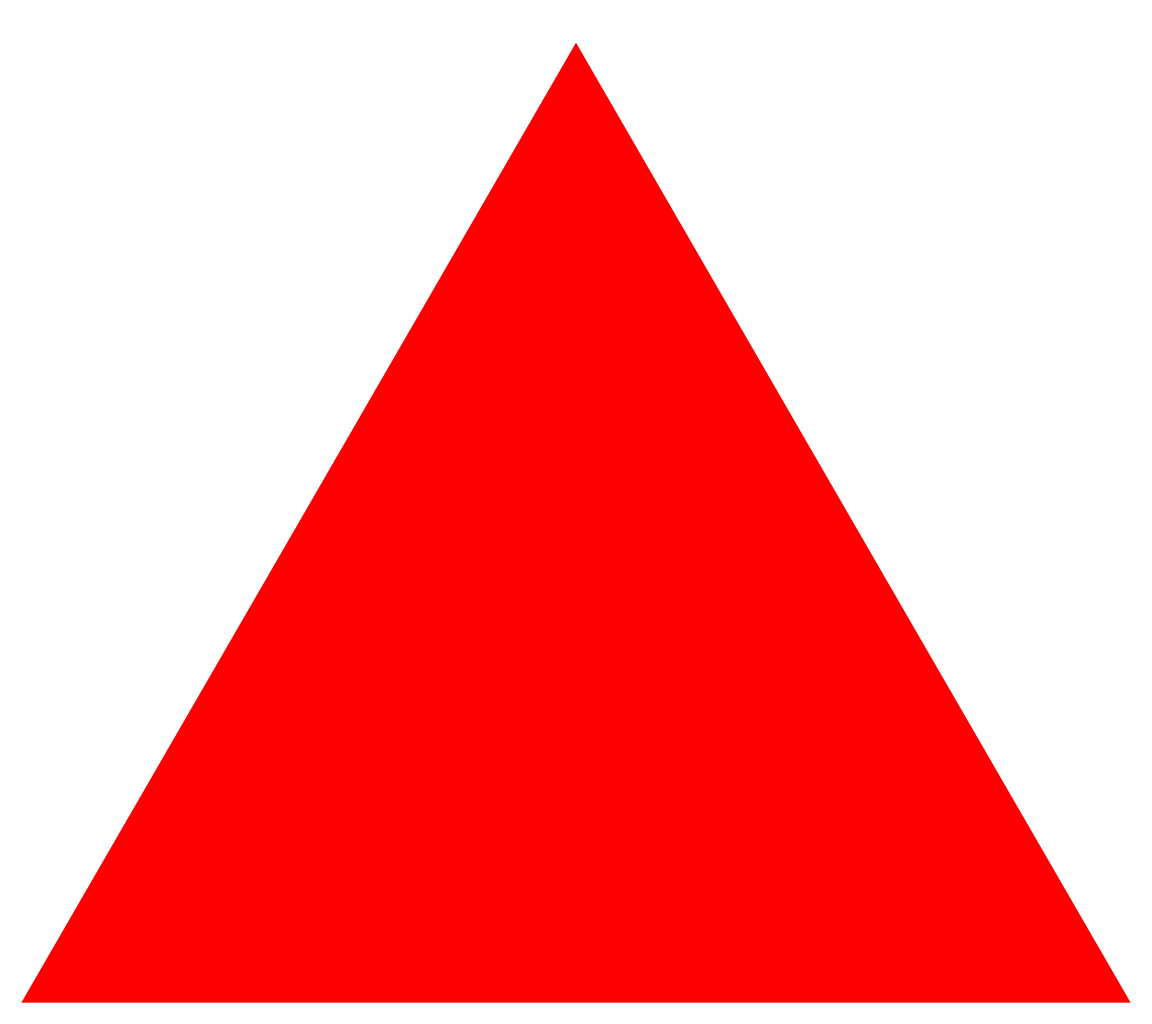 1943
1944
1953
1955
1956
1957
1969
Situation économique du Maroc après la guerre
colonisation
décolonisation
exploitation française des ressources
industrialisation
désindustrialisation
disponibilité des ressources
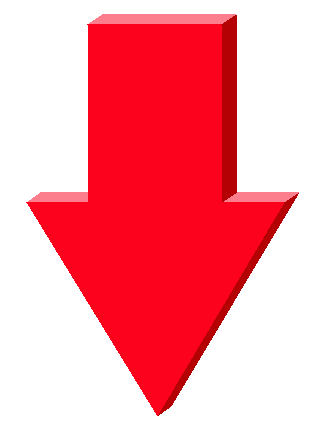 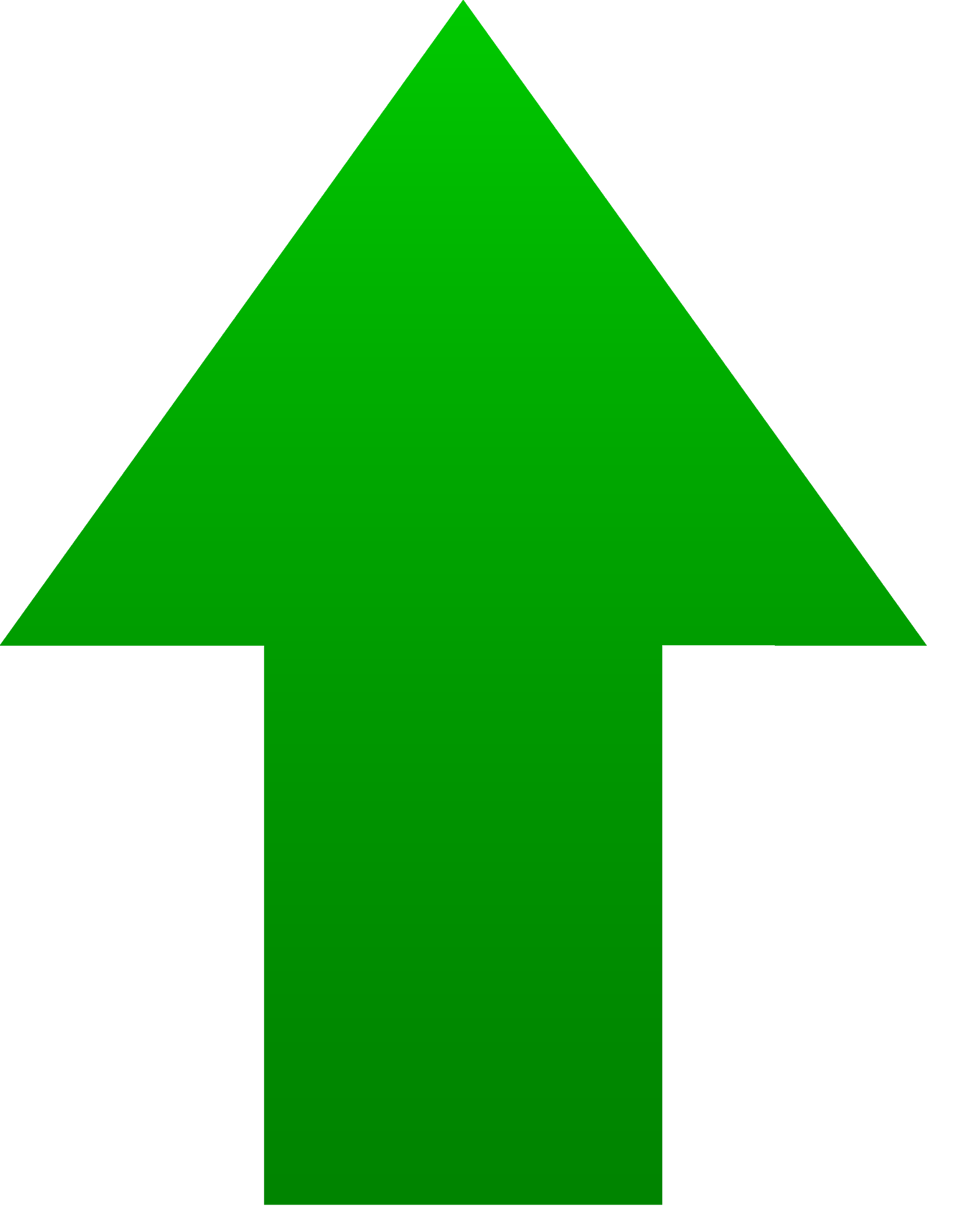 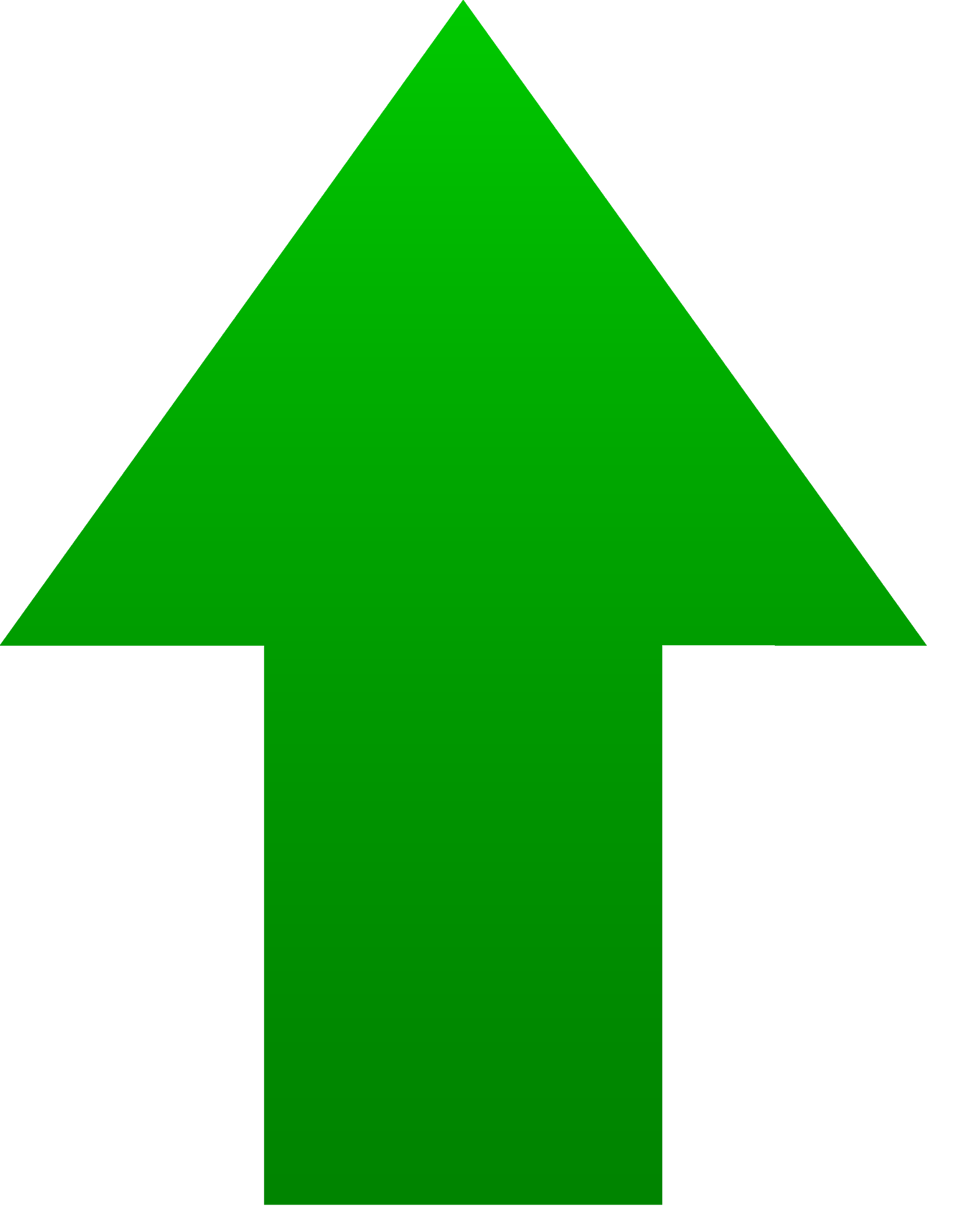 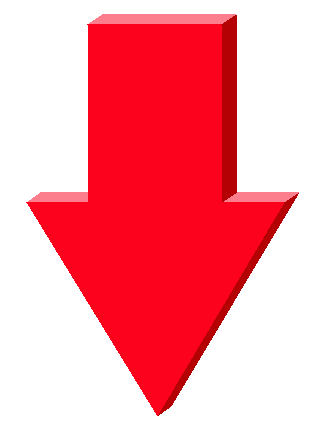 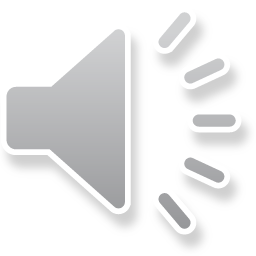 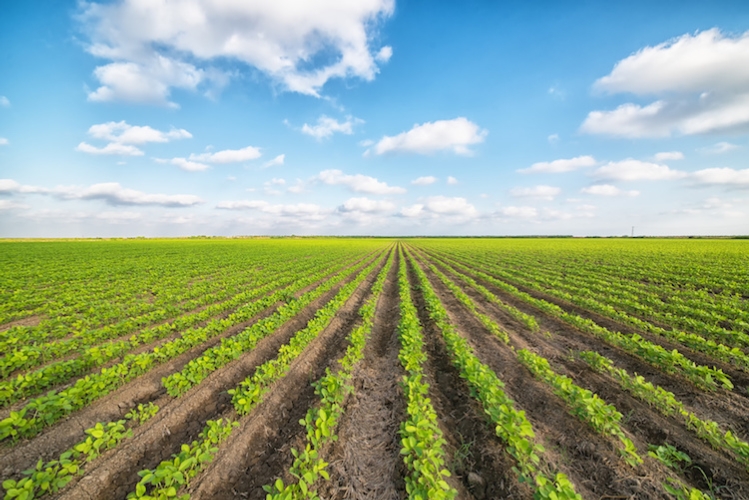 Le Maroc est revenu libre mais est également revenu à fonder l’ensemble de l’économie sur le secteur primaire, en particulier sur une agriculture d’auto-consommation. Plusieurs interventions de politique économique seront nécessaires pour mener à la croissance économique du Maroc, qui ne commencera qu’en 2003
Femmes d’après-guerre
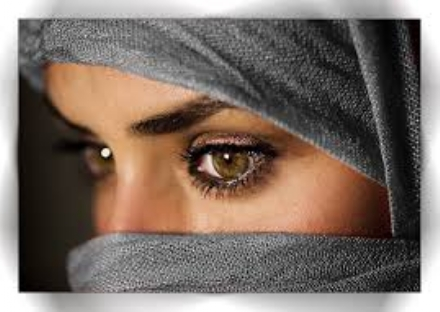 Les femmes étaient dédiées:
aux travaux domestiques,
à la broderie,
aux activités d’artisanat.
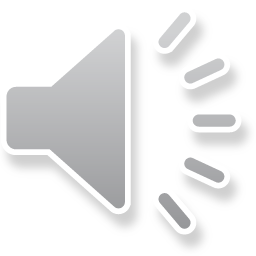 Mineurs d’après-guerre
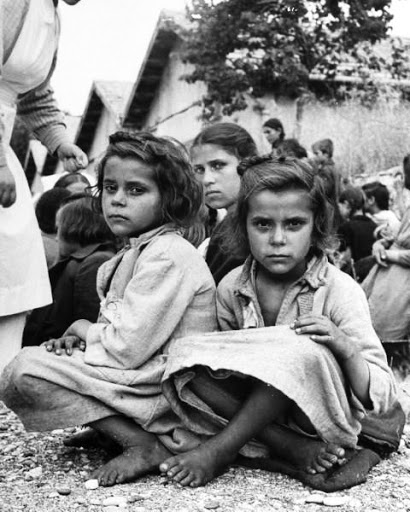 Il y avait une obligation d’éducation et les adultes prenaient la plupart du temps pour les éduquer au mieux. L’école n’avait que deux heures d’arabe et les autres toutes en français.
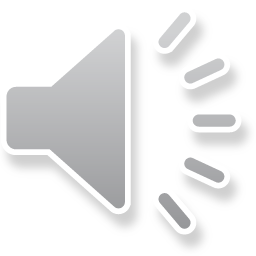 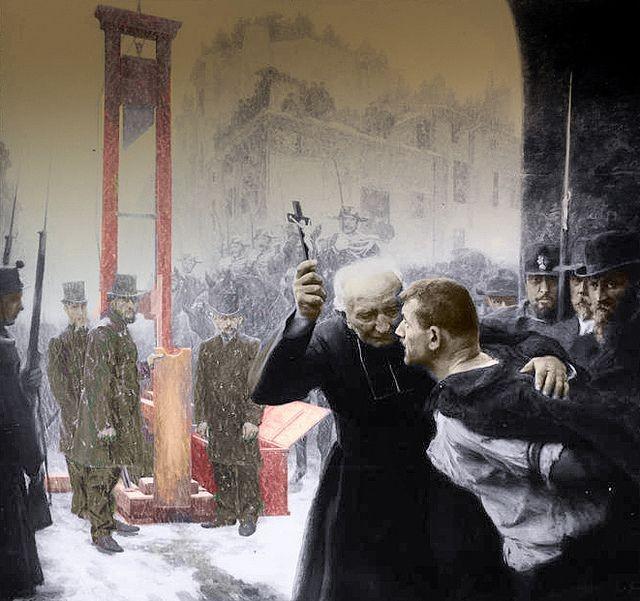 peine capitale
La peine de mort  est une sanction pénale dont l’exécution consiste à prendre la vie de la personne condamnée.La peine de mort a été abolie ou n’est pas appliquée dans la plupart des États du monde[ alors qu’elle est encore en vigueur dans d’autres pays comme la Chine, la Biélorussie, l’Inde, le Japon, la Corée du Nord, l’Iran et certains États des États-Unis d’Amérique.
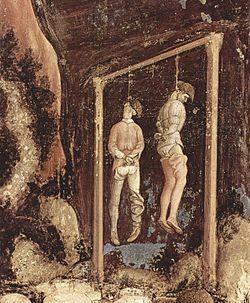 Au Maroc
Au Maroc, la peine de mort est toujours

Au Maroc, 11 infractions sont passibles de la peine capitale, dont meurtre aggravé, torture, vol à main armée, incendie criminel, trahison, défection, tentative de meurtre sur la vie du roi.
politiques environnementales
le protocole de Kyoto
existait-il après la guerre?
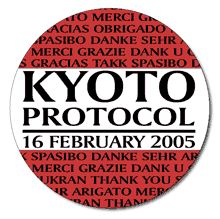 NO
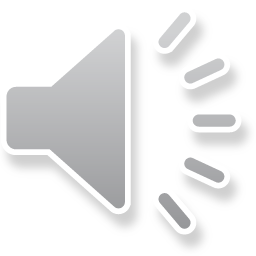 La collecte séparée est un système de collecte des déchets qui prévoit une différenciation initiale en fonction du type de déchets par les citoyens, en le diversifiant à partir d'une collecte totalement indifférenciée. Après la guerre, il n'y a pas eu de collecte séparée
La collecte séparée
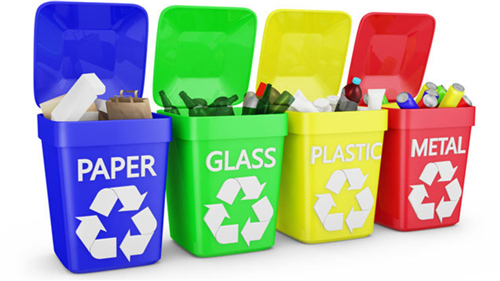 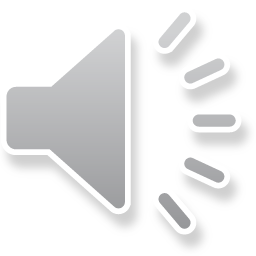 Les ordonnances d’octobre 1945
Alexandre Parodi, maître des requêtes au Conseil d’Etat, nommé ministre du travail en septembre 1944, confie dès le mois suivant…
A’ Pierre Laroque, également maître des requêtes et très impliqué dans les Forces françaises libres.
en août 1945 un avis favorable par 190 voix contre une et 84 abstentions
Si le principe de l’universalité ne fut pas contesté en 1945 par contre l’unité de caisse et de cotisation fut rejetée par les mouvements
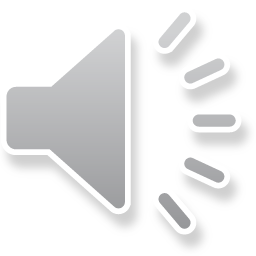 La mise en œuvre des ordonnances de 1945
L’ordonnance qui créait une organisation de la sécurité sociale chargée d’assurer la protection des travailleurs
La situation économique du pays était particulièrement difficile.
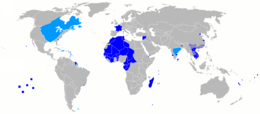 Cette prudence n’a pas empêché la loi du 22 mai 1946 portant généralisation de la sécurité sociale de prévoir l’assujettissement aux assurances sociales de tout Français résidant sur le territoire français.
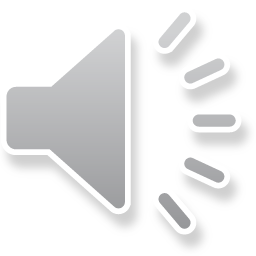 Ils existaient des droits pour la communauté LGBT après la guerre?
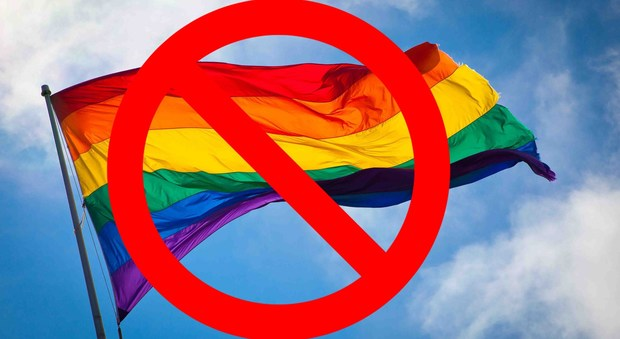 NO
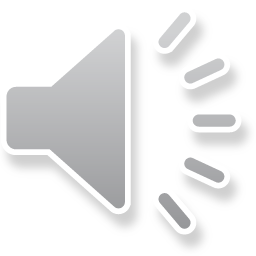 L’article 489 du Code pénal marocain du 1962 déclare un crime              «les actes obscènes contre nature avec une personne du même sexe»
peine de 6 mois à 3 ans de prison + amende de 120 à 1200 dirhams.
Politique gouvernementale
Aucune législation ou déclaration en faveur des droits des LGBT par les partis politiques.
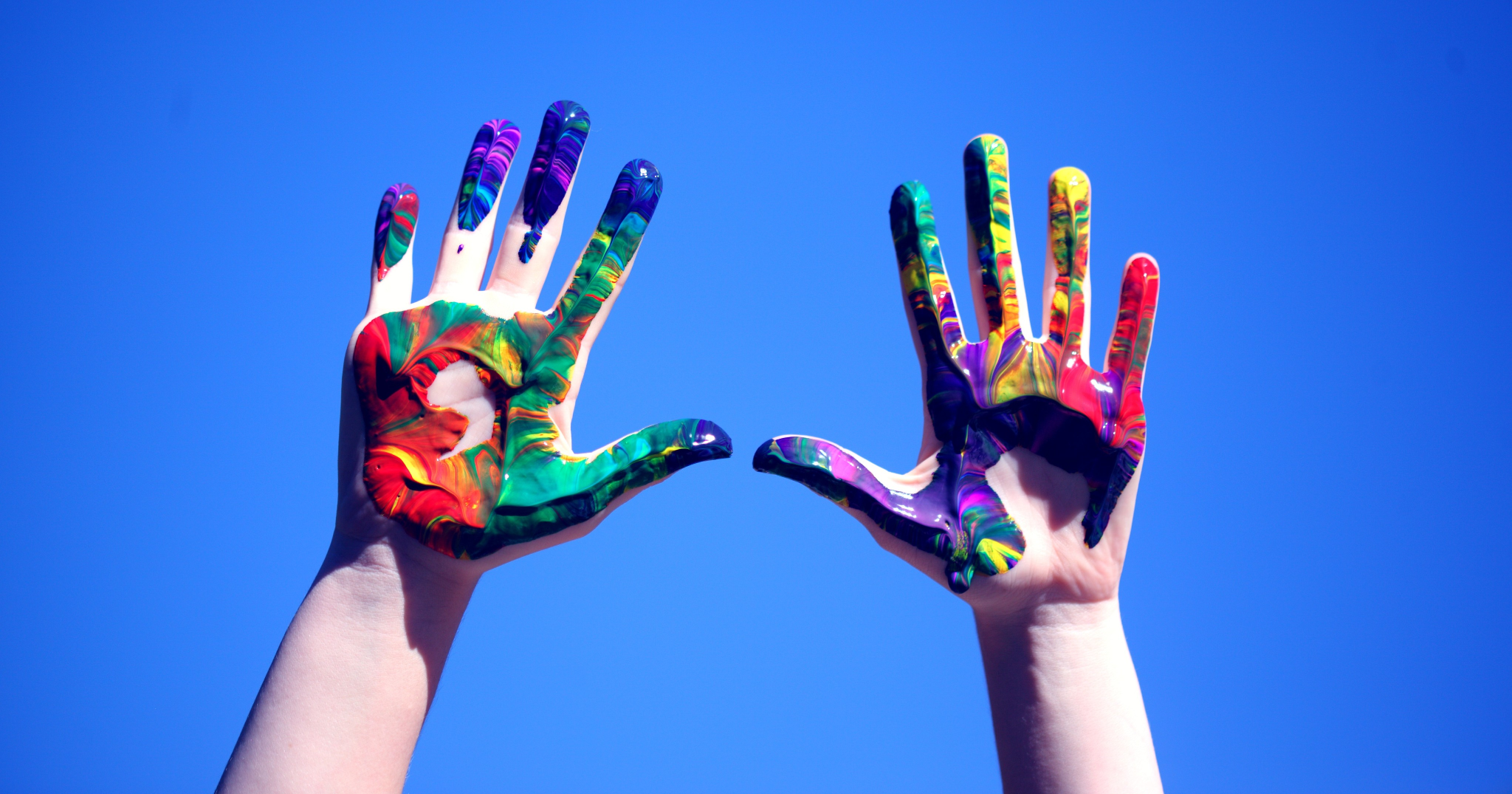 Protections contre la discrimination
La discrimination sur l'orientation sexuelle n'est abordé dans aucune loi sur les droits civils.
Reconnaissance des relations homosexuelles
Il n'y a pas de reconnaissance légale des couples du même sexe.
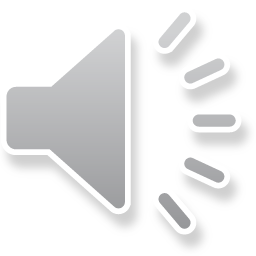 Situation aujourd'hui au Maroc
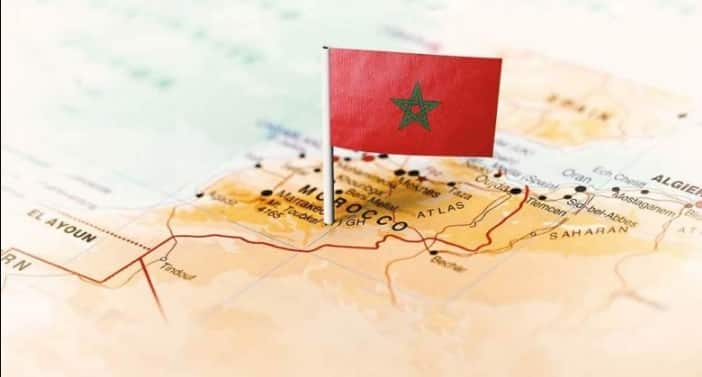 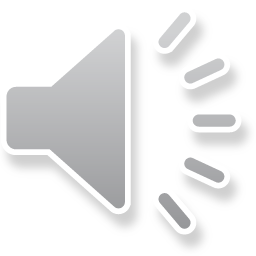 Situation politique du Maroc aujourd’hui
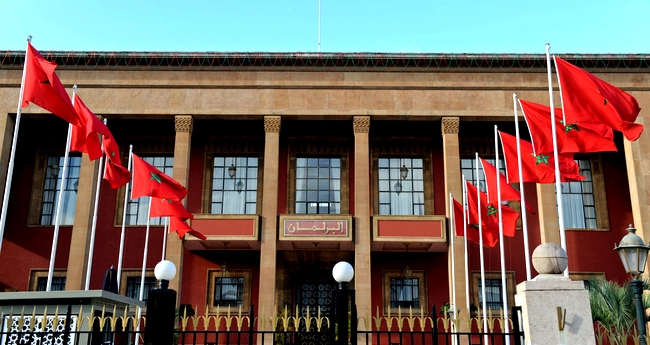 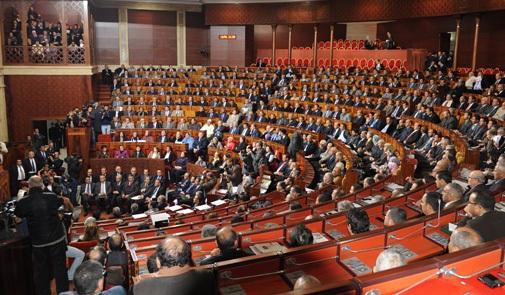 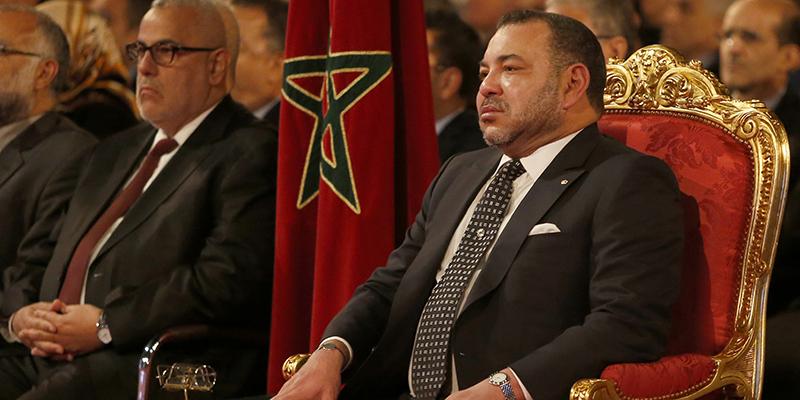 Situation économique du Maroc aujourd’hui
Le Maroc fait partie des pays en développement
faibles taux de croissance du PIB
secteur tertiaire limité
dépendance vis-à-vis de la production agricole et de l’exportation de matières premières
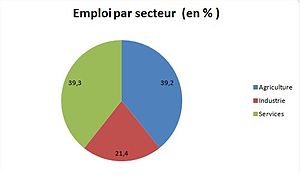 base industrielle étroite
de l’industrie textile, de la transformation des denrées alimentaires, de la raffinerie de pétrole et de l’assemblage électrique.
tourisme et services annexes
culture de céréales, de vignes et de légumes. élevage ovin et caprin. pêche. exploitation du phosphore, du fer, du plomb et du cuivre
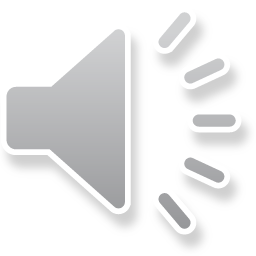 Femmes aujourd’hui
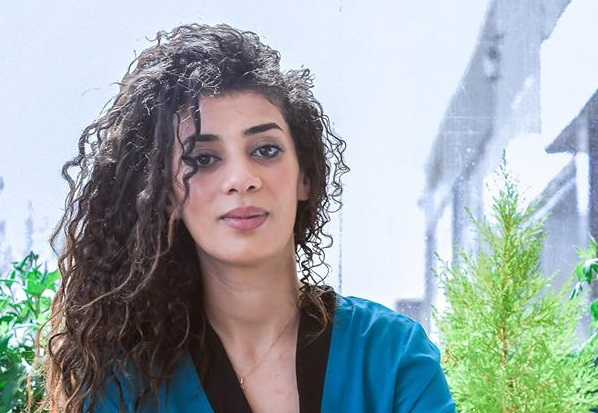 on reconnaît la loi: 
contre la violence sur les femmes, 
l’abolition du mariage,
l’interdiction de la burqa.
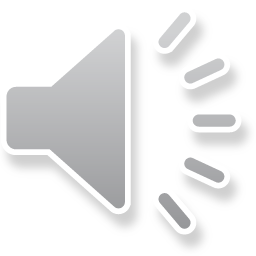 Mineurs aujourd’hui
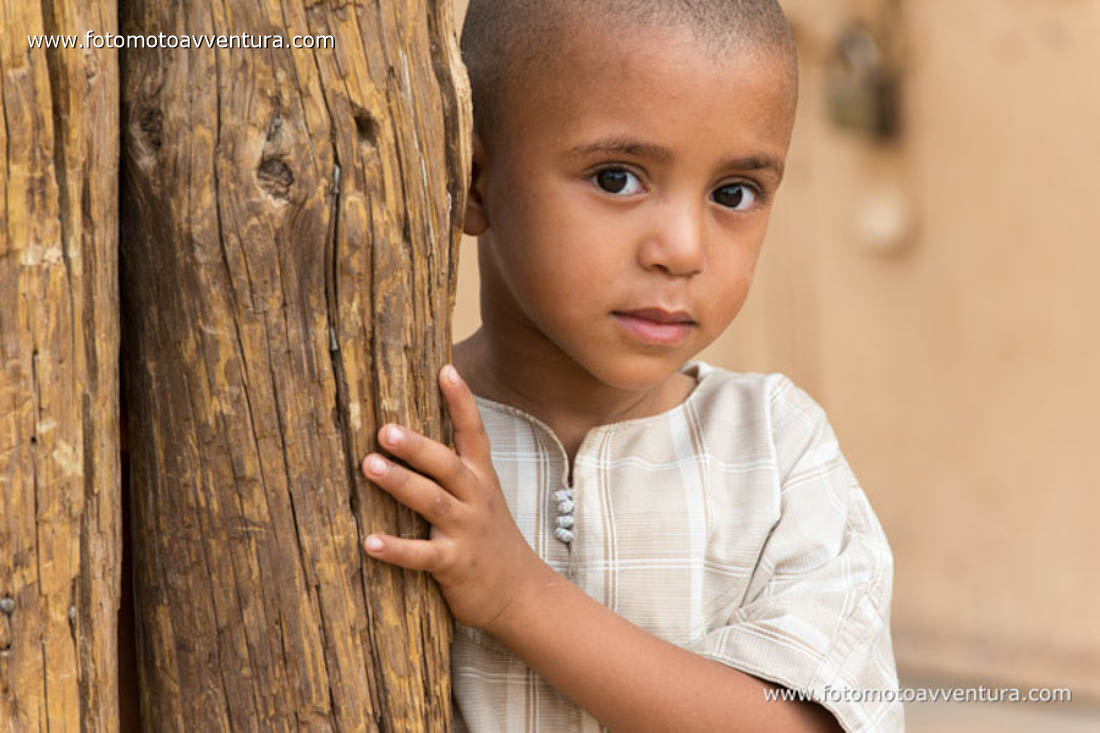 Les mineurs sont exploités.
L’école est obligatoire de 6 à 15 ans
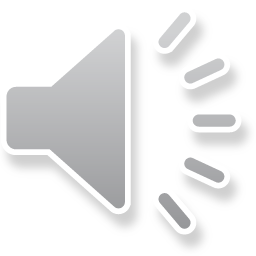 politiques environnementales
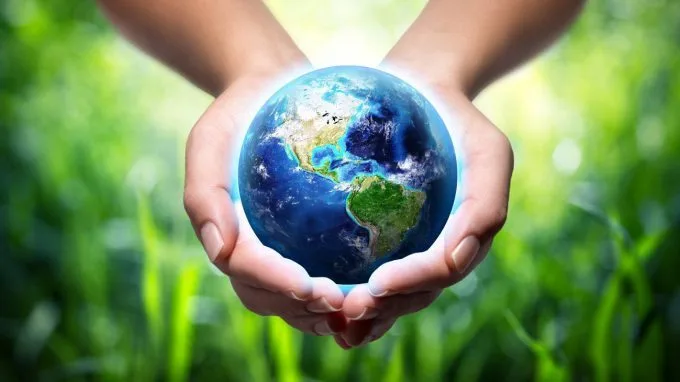 Protocole de Kyoto: Le 25 janvier 2002, le Maroc était le 25e pays à adhérer au Protocole de Kyoto.
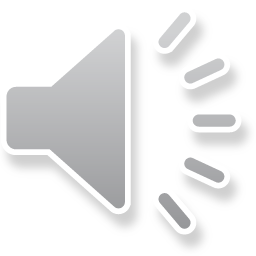 La collecte séparée
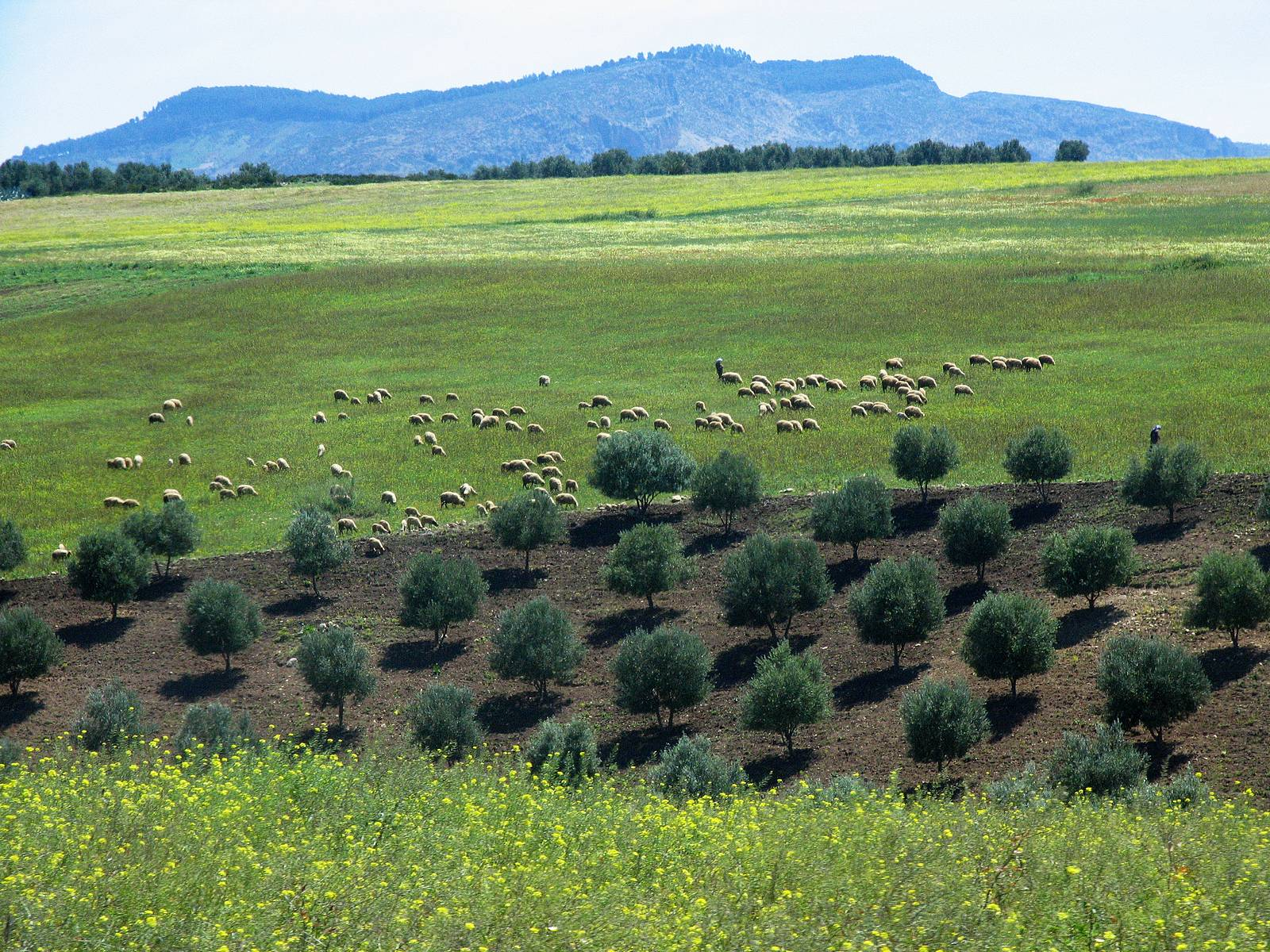 Du point de vue de la collecte sélective des déchets, actuellement au Maroc elle n'est pas encore pleinement développée ... en fait cela ne se fait que dans les centres des villes importantes, au contraire dans les campagnes et dans les zones peu habitées cela ne se fait pas
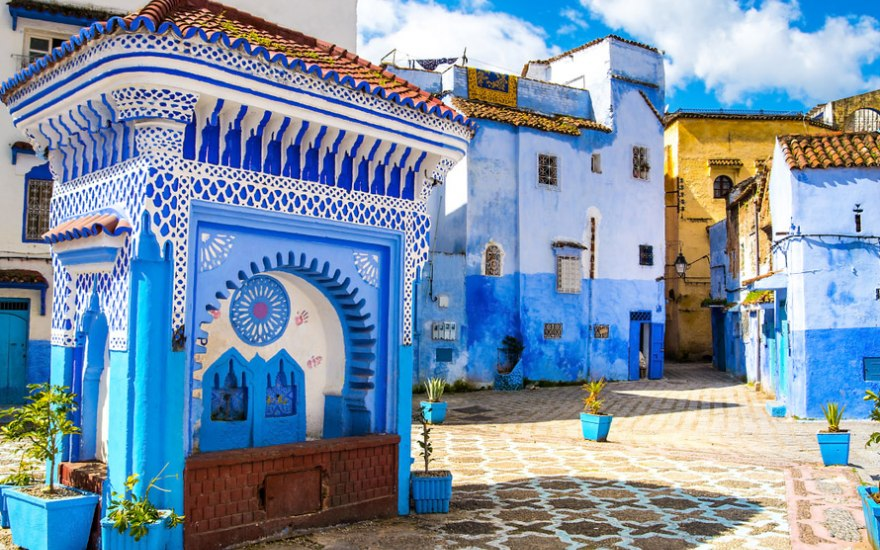 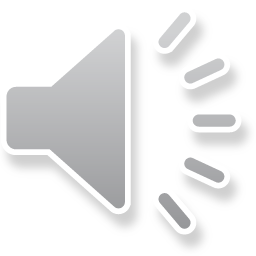 CNSS
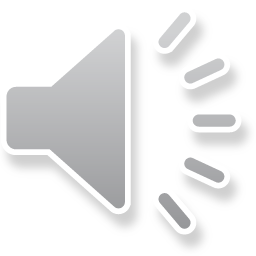 Elle constitue un régime de sécurité social au Maroc, obligatoire pour les salariés de l’industrie, des services, et des professions libérales. Son siège est basé à Casablanca.
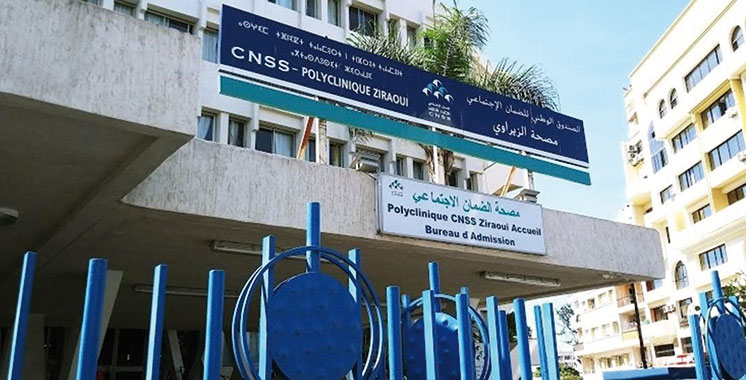 Cotisations
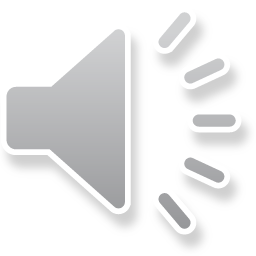 Allocations familiale;
Assurance maladie obligatoire;
Les cotisations dues à la CNSS sont assises sur l’ensemble des rémunérations perçues par les bénéficiaires du régime de sécurité sociale. Comme le prestations de la:
Pour pouvoir bénéficier de la retraite, certaines conditions d'âge et de nombre de jours de cotisation  doivent être remplies:
Retraite et pension vieillesse.
avoir cotisé au minimum 3240 jours.
atteindre l'âge de soixante ans ;
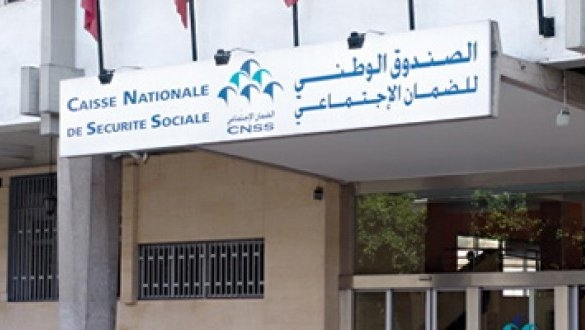 Aujourd'hui existent des lois qui protègent la communauté LGBT?
Kifkif: organisation qui lutte pour les droits des personnes LGBT au Maroc
NO
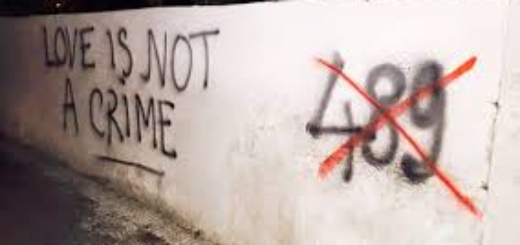 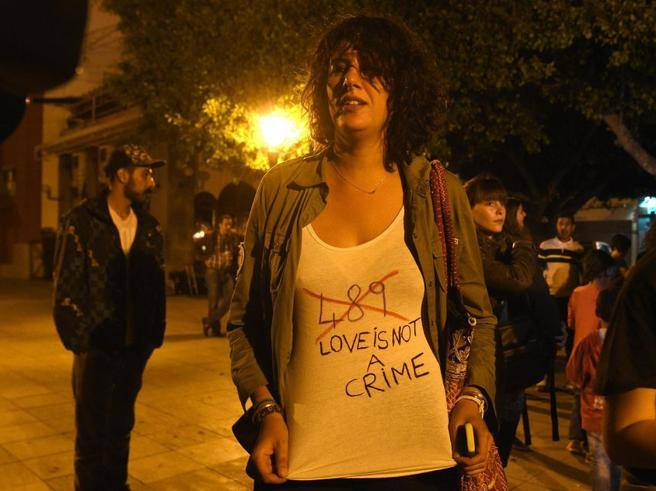 Objectif principal: abrogation de l'article 489 du code pénal marocain, qui punit les relations homosexuelles.
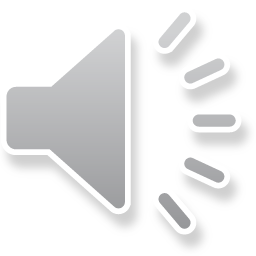 Ont été créées aussi pétitions en ligne et certaines organisations internationales sont intervenu en faveur de la communauté LGBT marocaine, mais encore sans changements concrets.
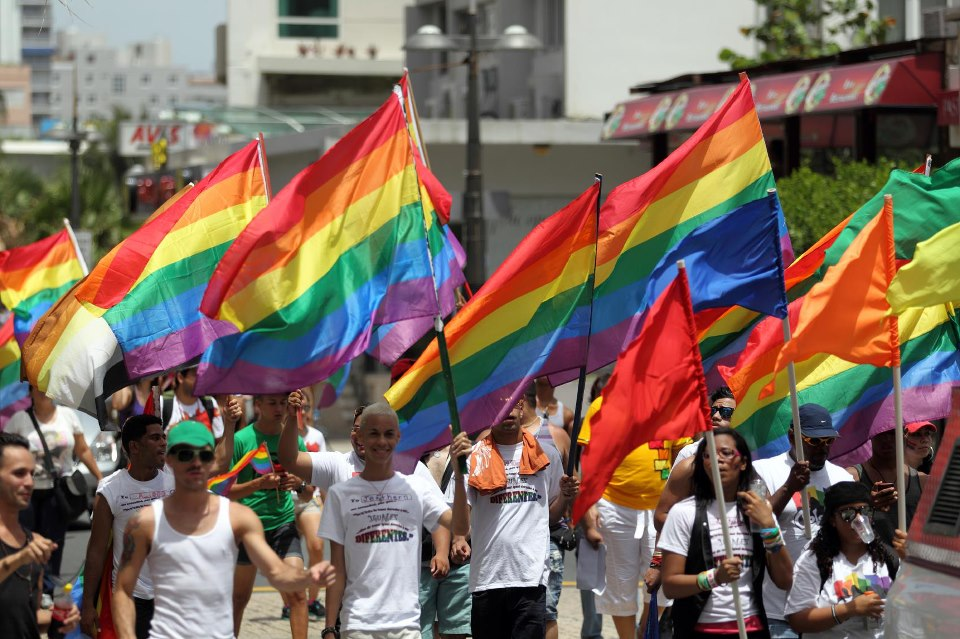 “Beaucoup d’entre nous souffrent de l’absence de droits fondamentaux. Nous demandons des garanties pour notre avenir”
"Pour notre identité, nous nous voyons refuser le droit d'étudier, de travailler, d'avoir accès aux soins de santé"
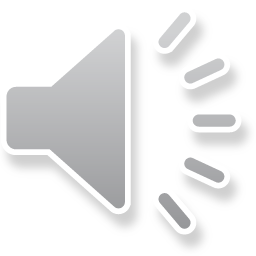 "Les autorités marocaines devraient prendre des mesures pour protéger la vie privée de la communauté LGBT”
Merci de votre attention
Travail d'Eleonora, Kevin, Anna, Daniele, Veronica, Kassem